Fraction Fish
Mrs Brown • Art ®
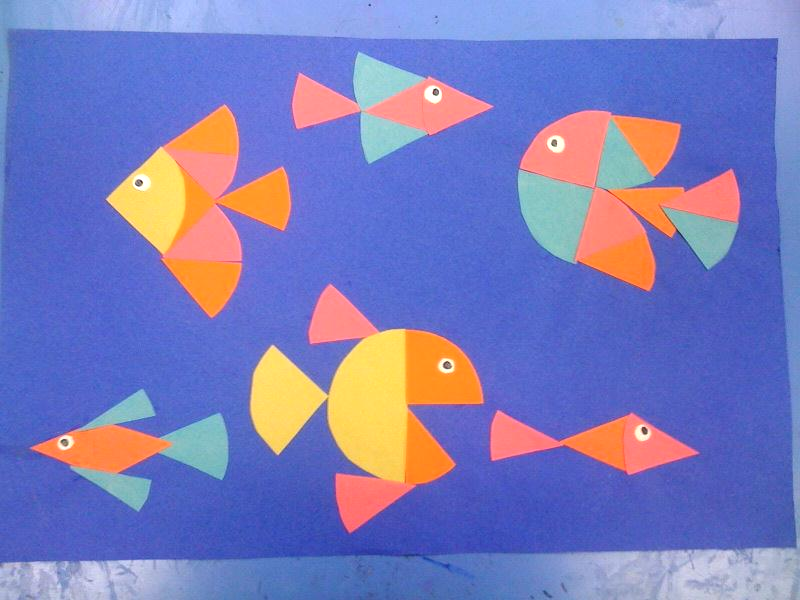 Fraction Fish
Mrs Brown • Art ®
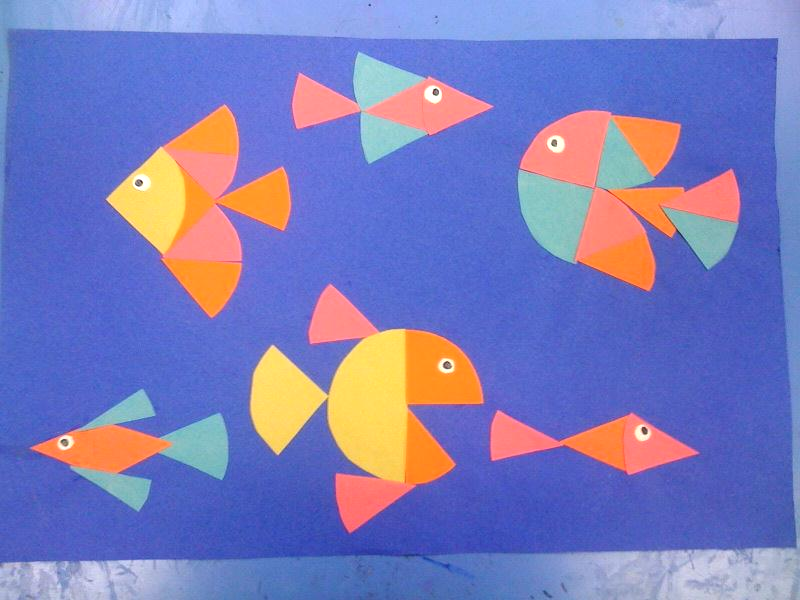 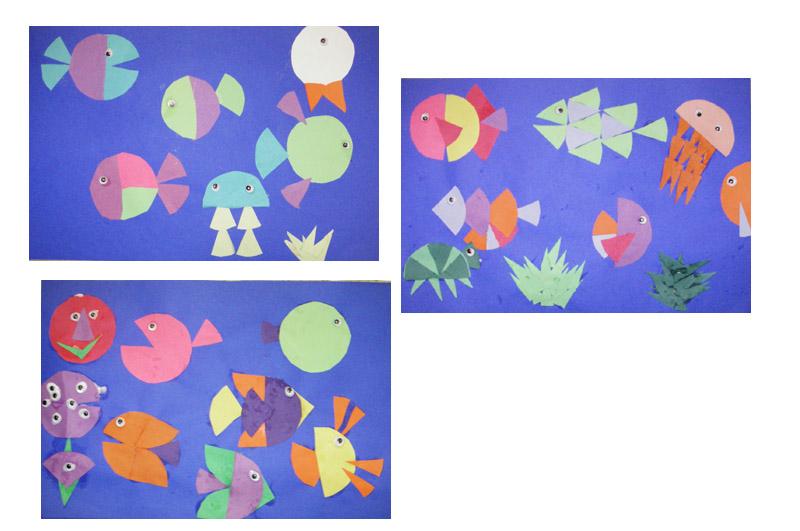 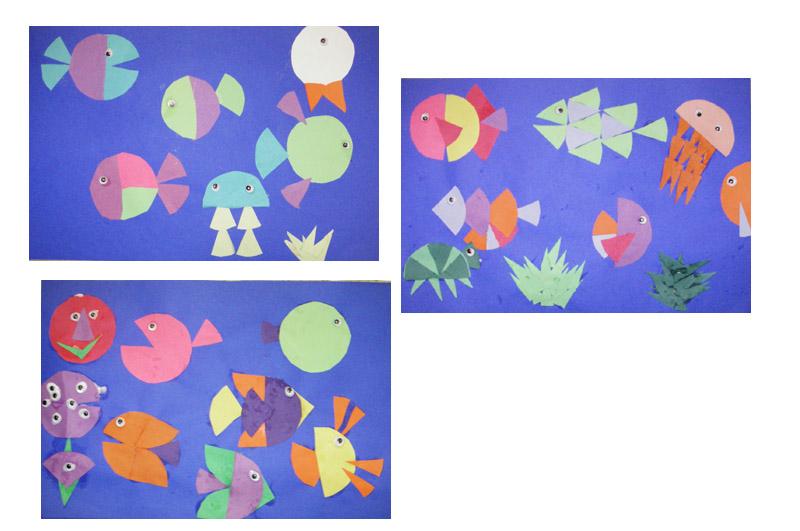 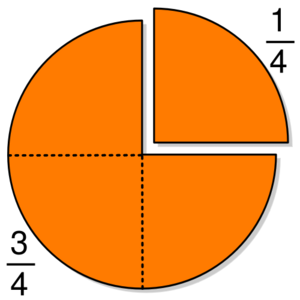 Fraction Fish
Mrs Brown • Art ®
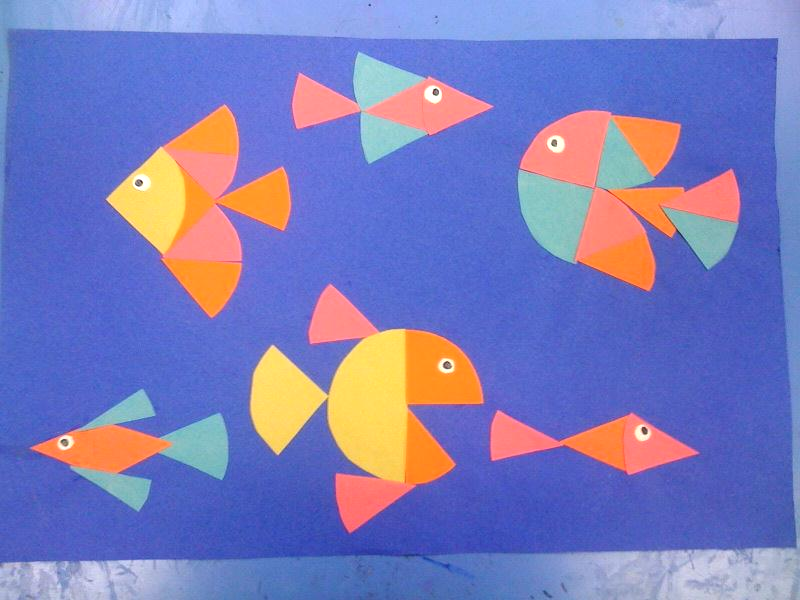 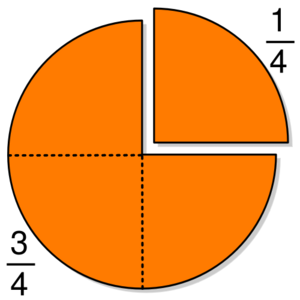 To cut a fraction, cut a circle as a whole.

The fold the paper in half, and cut on the fold line.

Then fold in half again, and cut on that fold line, etc, etc…
Fraction Fish
Mrs Brown • Art ®
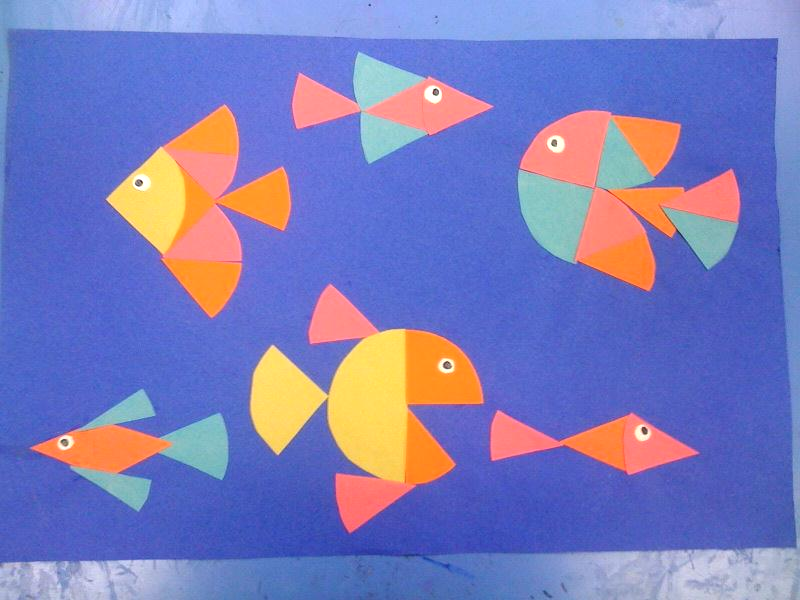 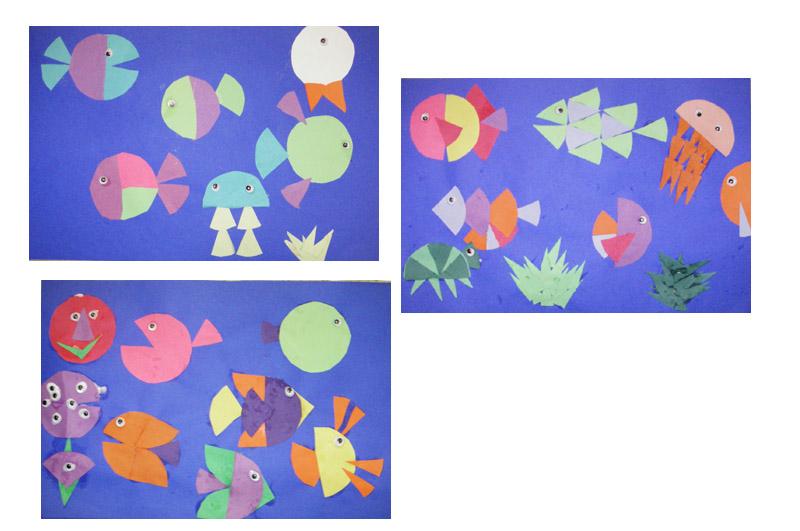 Trace and cut five whole circles.
Leave one as a whole.Cut one circle in 1/2Cut one circle in 1/4Cut one circle in 1/8The last one is your choice
Create fish, seaweed, andunder sea creatures fromyour fractions.
You can get more paper too!
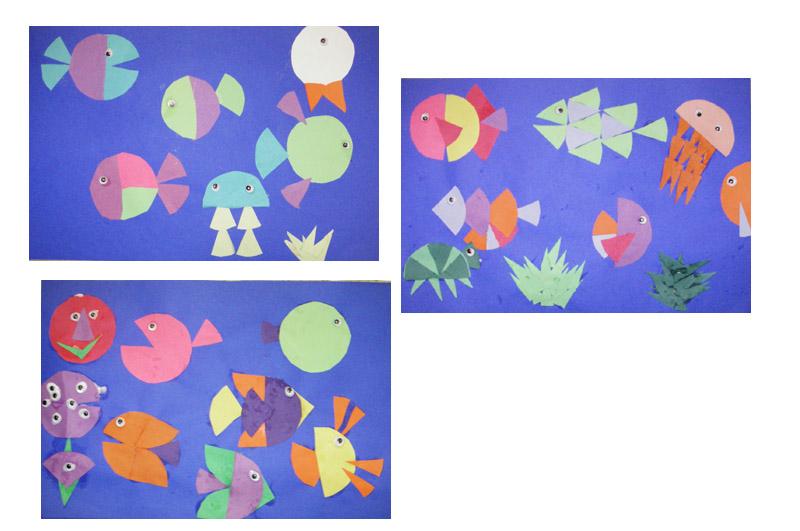